RESTOREREBUILDRENEW
welcome
we are glad to
Have you with us
IN 2022
WHEELER
CHURCH
OF
CHRIST
Songs of Praise To God
Opening Prayer
Songs of Praise To God
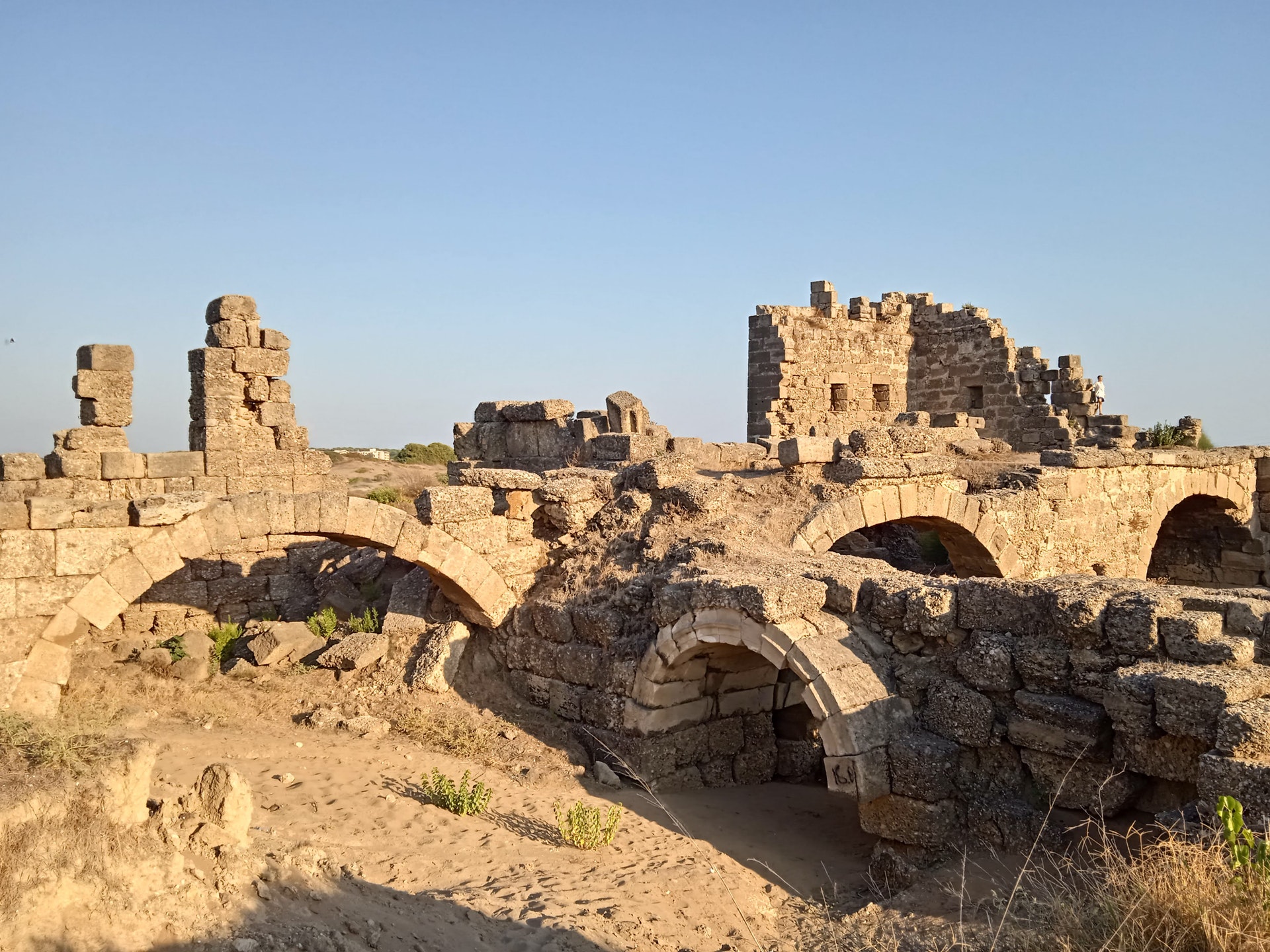 Rebuilding Jerusalem
MORE GIVING
Nehemiah Ch. 10
GIVING IN NEHEMIAH
Ch. 8 – Great Assembly 
Ch. 9 – Great Confession
Ch. 10 – Great Repentance
GIVING IN THE LAW OF MOSES
Firstfruits
Ex. 23:19, 34:26
Lev. 19:23, Num. 18:12
Deut. 26:1-2
GIVING IN THE LAW OF MOSES
Firstborn Animals
Ex. 13:2, 12-13
Lev. 27:26-27
Num. 18:15-16
GIVING IN THE LAW OF MOSES
Provisions for Priest & Levites
Num. 3:3 – Priests = Sons of Aaron
GIVING IN THE LAW OF MOSES
Provisions for Priest & Levites
Num. 3:3 – Priests = Sons of Aaron
Gershonites  Num. 3:25-26
Kohathites  Num. 3:31
Merarites  Num. 3:36-37
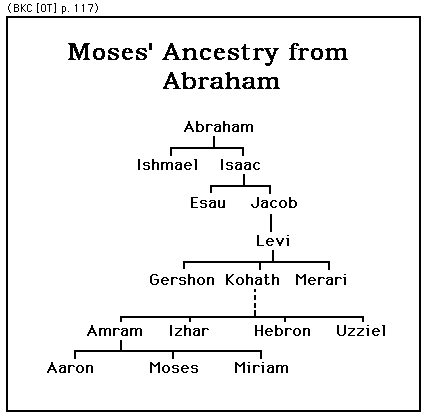 GIVING IN THE LAW OF MOSES
Provisions for Priest & Levites
Food – Deut. 18:1
Wages – Ex. 30:11-16, Matt. 17:24
Land – Josh. 13:33, Ch. 20-21
GIVING IN THE LAW OF CHRIST
Similarities
Christians Are Priests
1 Pet. 2:5, 9, Rom. 12:1-2
GIVING IN THE LAW OF CHRIST
Similarities
Commanded to Give
1 Cor. 16:1-2
GIVING IN THE LAW OF CHRIST
Similarities
Need To Give Correctly
2 Cor. 8:12, 9:6-8
GIVING IN THE LAW OF CHRIST
Differences
No Animal Sacrifices Nor Crops
Hebrews 9:11-15, 10:1-4
GIVING IN THE LAW OF CHRIST
Differences
New Holy Day Prescribed to Give
Acts 20:7
GIVING IN THE LAW OF CHRIST
Differences
No Amount Specified
1 Cor. 16:2
2 Cor. 9:6
Songs of Praise To God
The Lord’s Supper
Acts 20:7
Closing Prayer
Songs of Praise To God
RESTOREREBUILDRENEW
Wednesday
Family Night @ 6:30 PM
Home of Bill & Wanda Page
IN 2022
WHEELER
CHURCH
OF
CHRIST